6 février 2024
Service éGALITé, diversité et inclusion
Informations pour doctorant·e·s
Muriel Besson
Responsable du Service
Leaky pipeline
Programme de mentorat
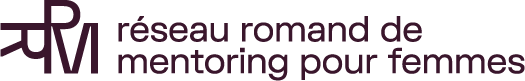 Pour doctorantes avancées et post-doctorantes
Programme de coopération hautes écoles uni. de Suisse romande
Mentorat personne à personne (one-to-one) avec un·e professeur·e d’une autre institution
Rencontres larges et ateliers
 Objectif : promouvoir les chercheuses qui souhaitent poursuivre une carrière académique

Coordinatrice : Manuela Schicka

Informations 
www.unifr.ch/f-mentoring
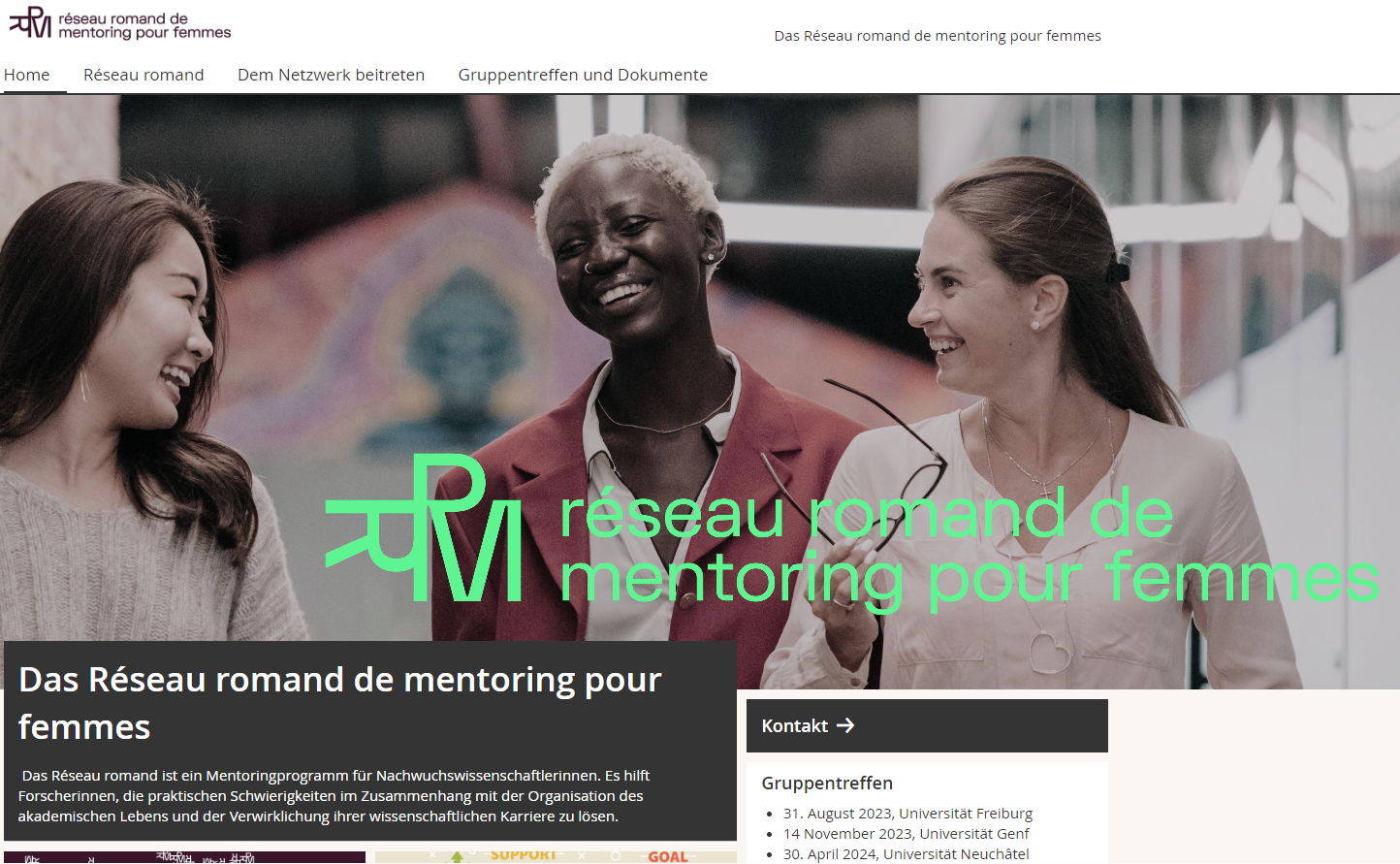 Programme d’ateliers
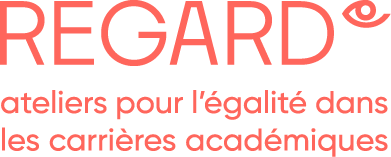 Coopération des hautes écoles CH romandes
22 ateliers/an
Thèmes :
Planification de carrière
Gestion de projets de recherche
Outils de communication
Développement personnel
Espace de discussion et d’échange
3 ateliers tout public
     1 atelier pour hommes

Coordinatrice : Manuela Schicka

Informations et inscription 
www.unifr.ch/regard
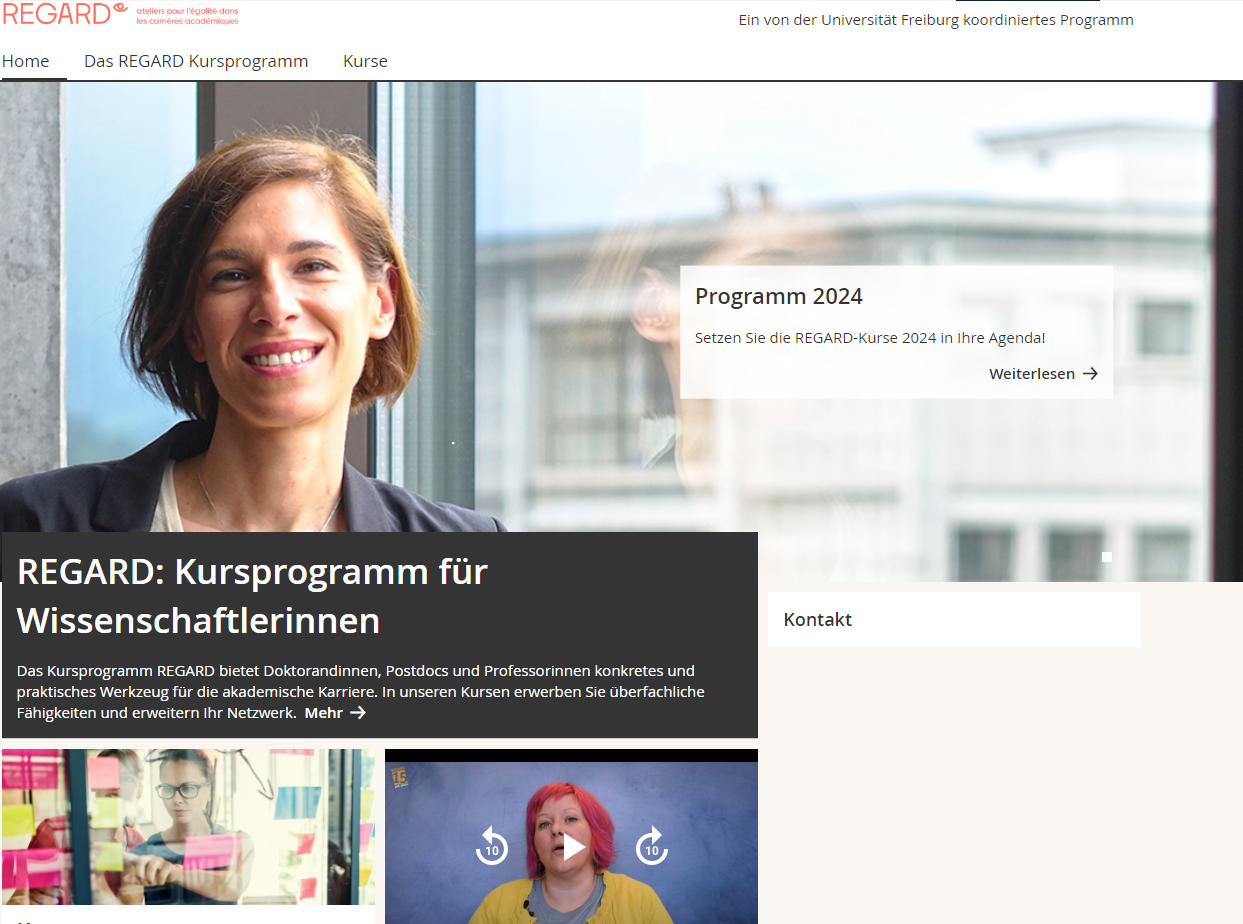 Conciliation Travail et famille
Crèche universitaire  – 50 places priorité pour les enfants du personnel et des étudiant·e·s de l’UniFR

Service de garde d’urgence Chaperon rouge en cas d’enfant(s) malade(s)
21 h/an : gratuit pour personnel UniFR

Conditions d’organisation dutravail et d’engagement flexibles

Proches aidant·e·s

Informations sur
www.unifr.ch/go/famille
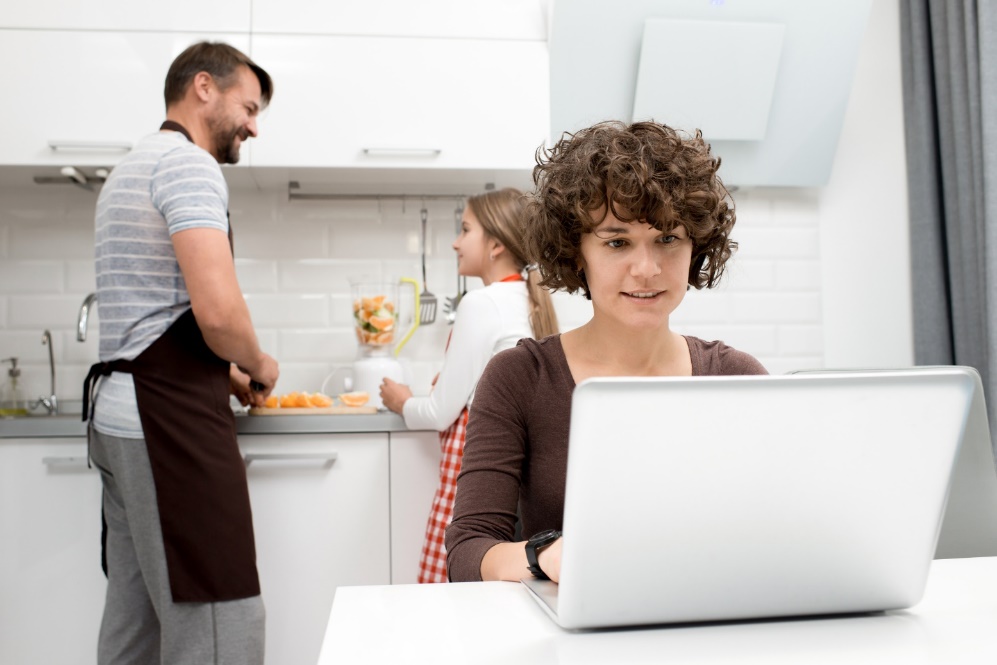 Personnes en situation de handicap
Prise en considération des besoins spécifiques
Étudiant·e·s et personnel en situation de handicap
Soutien pour questions d’accès aux bâtiments, d'infrastructures ou de compensation des désavantages

Contact : Nathalie Lambert  - handicap@unifr.ch 

Informations
www.unifr.ch/go/handicap
Informations et contact
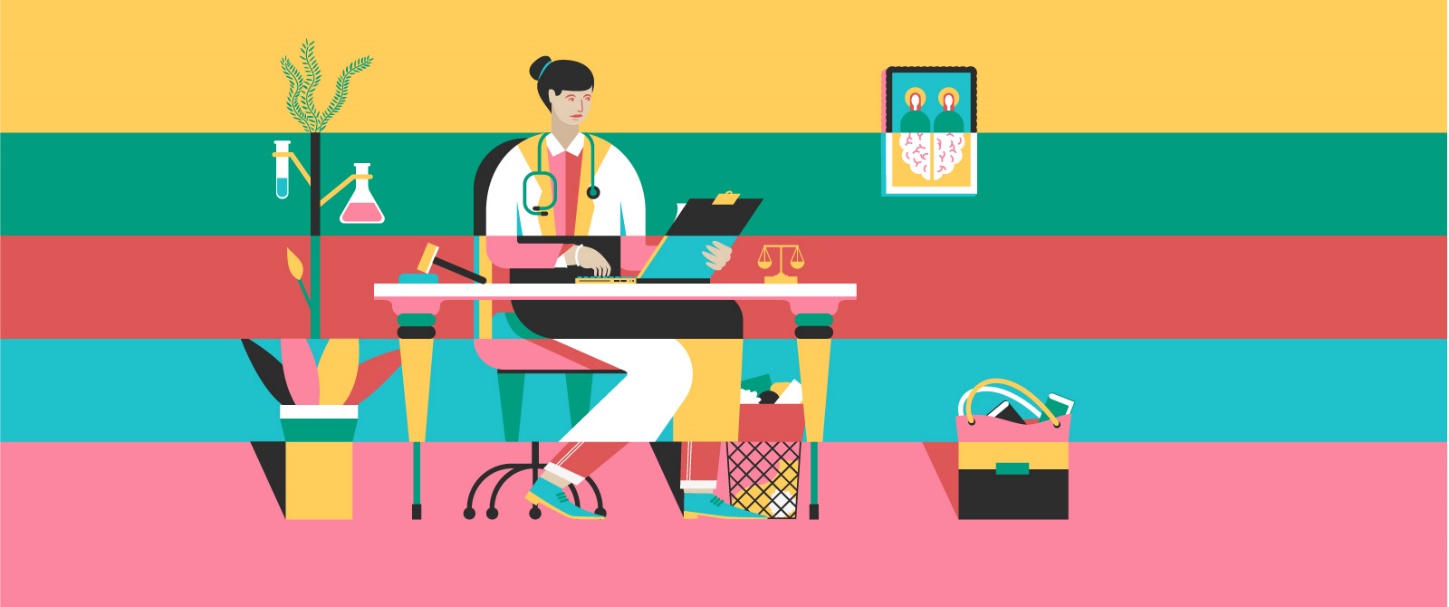 Bureau 4064 MIS04
www.unifr.ch/egalite
egalite@unifr.ch 

manuela.schicka@unifr.ch
muriel.besson@unifr.ch
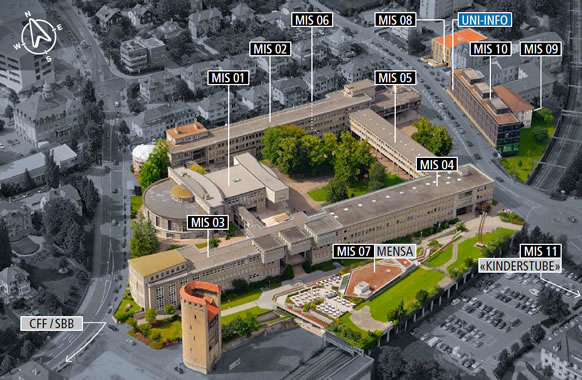 S